Lekcja zajęć technicznych w klasie V, podręcznik „Jak to działa?” wydawnictwo Nowa Era
Temat: Wokół metali.
Cele:
- dowiem się, w jaki sposób otrzymuje się metale
 poznam rodzaje metali
 poznam cechy charakterystyczne metali
Metale powstają z rud – skał zawierających domieszkę innych substancji
Przykłady rud:
rudy żelaza
rudy cynku
rudy ołowiu
rudy miedzi
ruda żelaza
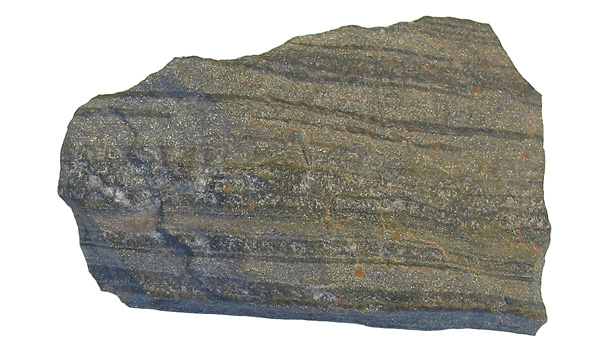 ruda miedzi
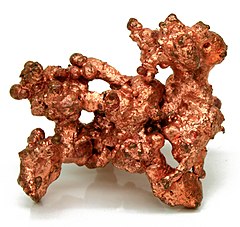 rudy cynku
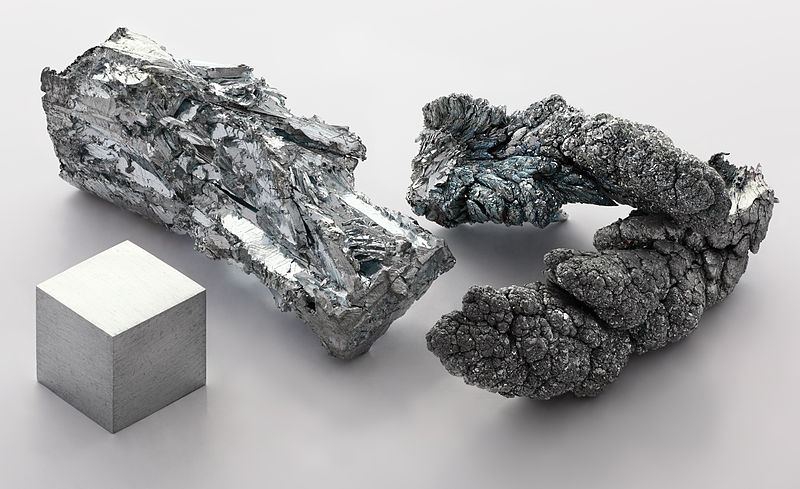 rudy ołowiu
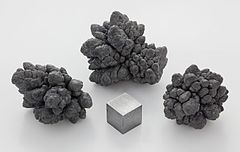 Etapy produkcji metali
wydobycie rud
           
  transport do hut 

wytop metali
Kopalnia rudy żelaza
Kopalnia rudy żelaza Krzywy Róg Ukraina
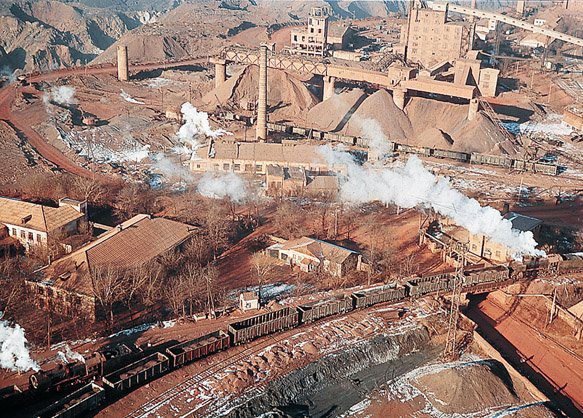 Huta- wytop metali
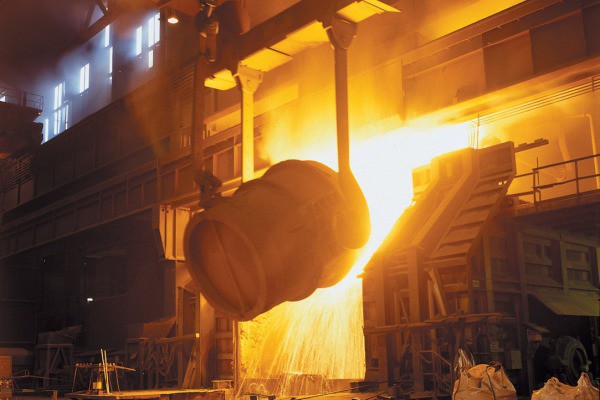 Piec hutniczy
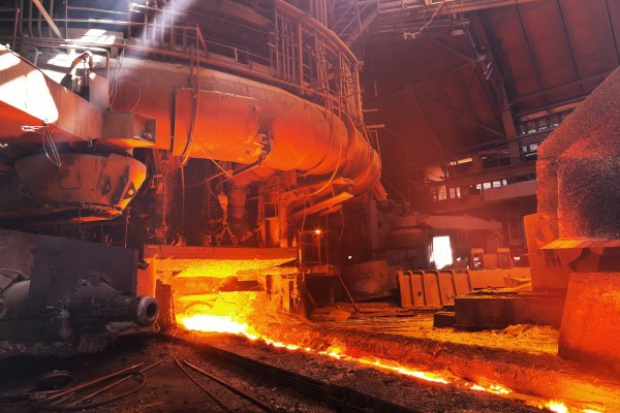 Praca hutnika
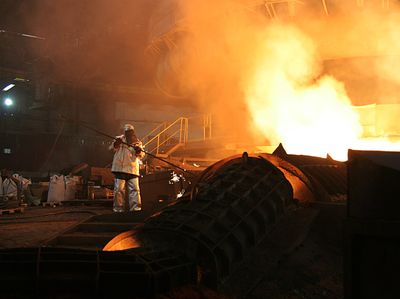 Stopy – mieszaniny różnych metali często z domieszką niemetali
żelazo i jego stopy     inne metale i ich stopy

   metale żelazne          metale nieżelazne

Ćwiczenie 1 str. 30
Właściwości metali:(uczniowie wymieniają i zapisują na podstawie tekstu „Właściwości i zastosowanie metali” str. 31)
stan stały z wyjątkiem rtęci
metaliczny połysk
nieprzezroczyste
właściwości magnetyczne
metale żelazne legają korozji (rdzewieją)
odkształcają się i topnieją się w tem. od 200 do 3000 stopni C
przewodzą ciepło i elektryczność
mają barwę srebrzystą (z wyjątkiem złota       i miedzi)
Karta pracy
1. Uzupełnij tekst podanymi wyrazami: rtęci , stały , ciepło,  prąd elektryczny , srebrzystoszarą, srebrzystobiałą, miedzi, złota 
      
      Większość metali ma ........................ stan skupienia, z wyjątkiem ................. . Metale dobrze przewodzą ...........................................
      i ..................... ……………. Mają barwę…………………………………………….. lub ........................................, z wyjątkiem .......................... i ........................... .
 
2.    Wpisz literę P – przy zdaniach prawdziwych i literę F - przy fałszywych.
        Korozja rozpoczyna się w głębi przedmiotów wykonanych z żelaza. 
        Stopy są bardziej odporne na rdzewienie niż żelazo.
        Konstrukcje metalowe ulegają korozji pod wpływem wiatru i promieni słonecznych. 
        Posypywanie jezdni solą w czasie zimy przyczynia się do szybszej korozji podwozi samochodów.
        Aby zabezpieczyć żelazne gwoździe przed rdzewieniem, należy przechowywać je w naczyniu z wodą.
Doświadczenie ćwiczenie 3 str. 31
Podsumowanie lekcji:
Z czego powstają metale?
Gdzie wytapia się metale?
Co to są stopy?
Proszę wymienić właściwości metali.
Źródła:
https://pl.wikipedia.org/wiki/Ruda
http://forsal.pl 
https://encyklopedia.pwn.pl
https://pixers.pl
http://www.solidarnosckatowice.pl/
                 
                         Opracowanie: Małgorzata Koszycka